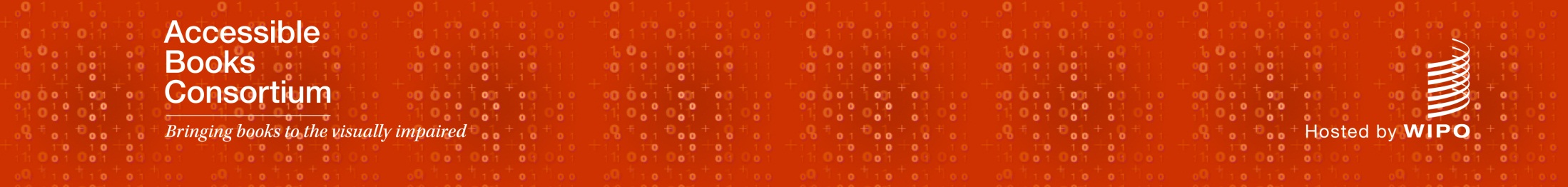 AVH and ABC Global Book Service

A french point of view on the global cooperation


Luc Maumet - ABC - Library Sciences Expert
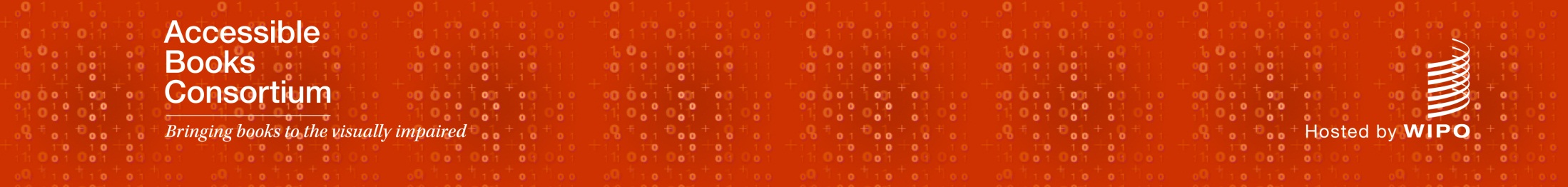 The AVH library in France

Services for print impaired persons
Accessible documents
braille 
audio 
digital
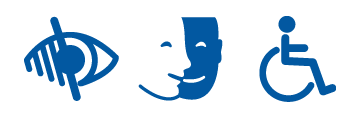 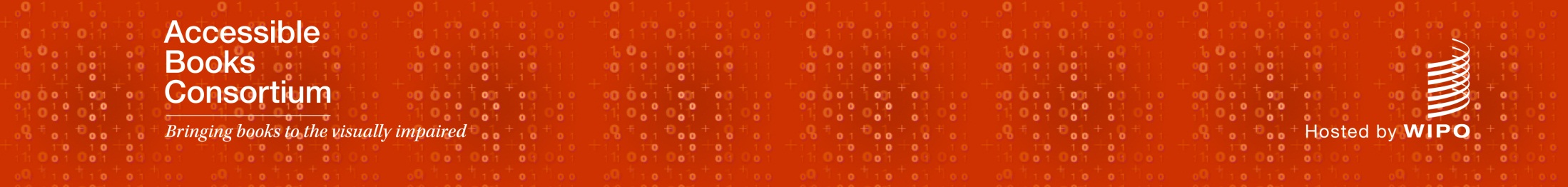 A large range of different services

6859 active users in 2016
203 522 loans (96 % audiobooks)
Accessible documents produced in house
Service accessible nationwide (download or postal services)
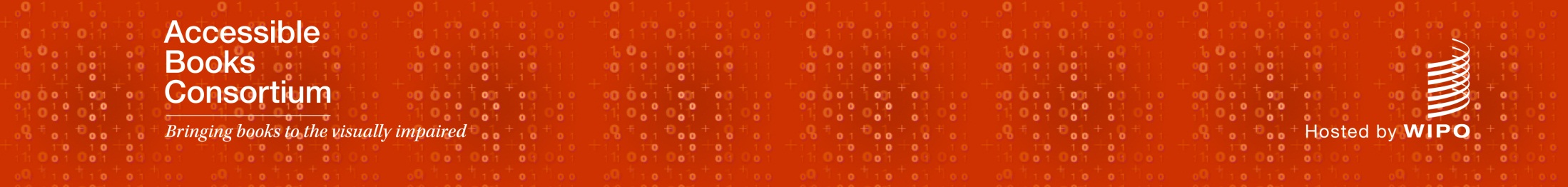 Exchanging through the ABC Global Book Service
AVH joined the ABC Global Book Service in  2014
Already 2419 books from ABC Global Book Service in AVH collections
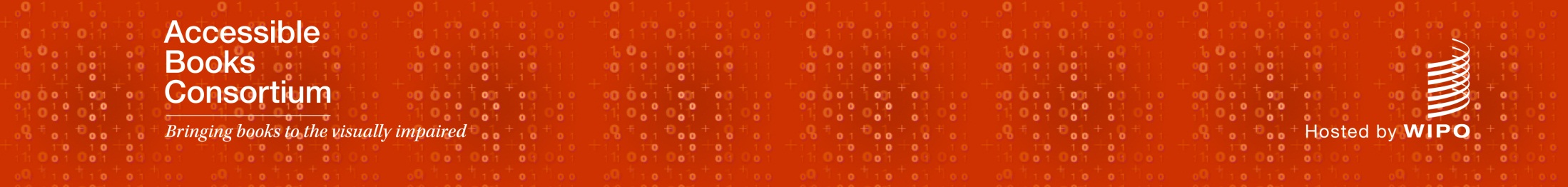 Many benefits

Savings
Increased quality of service
1337 books sent to other libraries
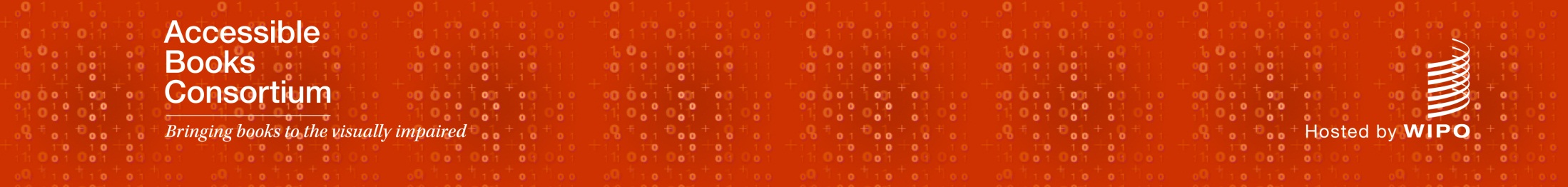 Simple and powerful
The AVH library asks for a specific title

ABC asks permission to the rights holders in order to allow the cross-border exchange

The AVH librarian downloads the books
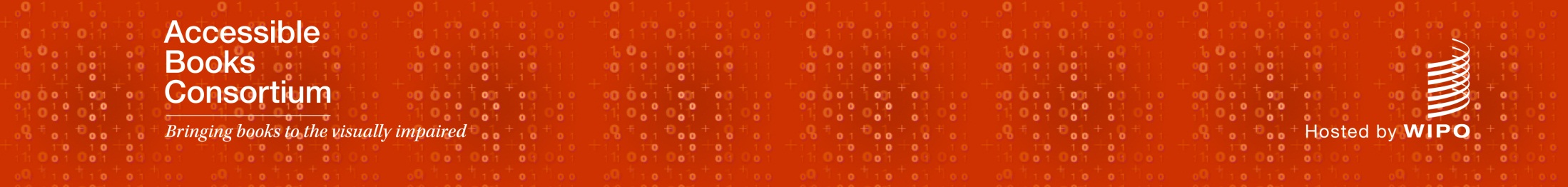 Selections of ABC Global Book Service titles
Presenting the new books to the end users
Newsletter or face to face presentations
Discovering new producers (accents…)
Discovering new authors
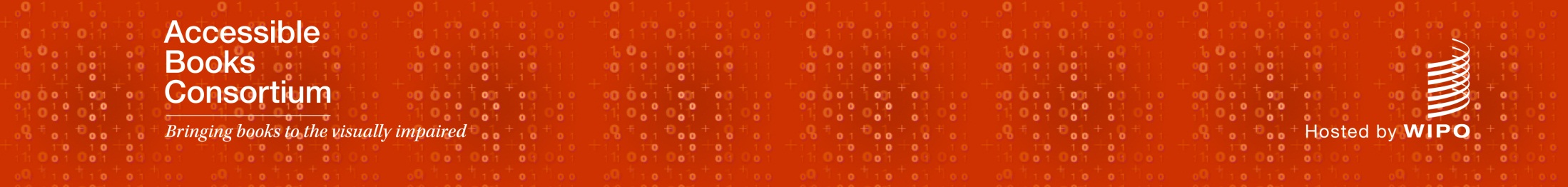 A strong cooperation tool

First global catalog of accessible documents
Real offer of accessible books in foreign languages (76 languages)
International work on metadatas for accessible documents
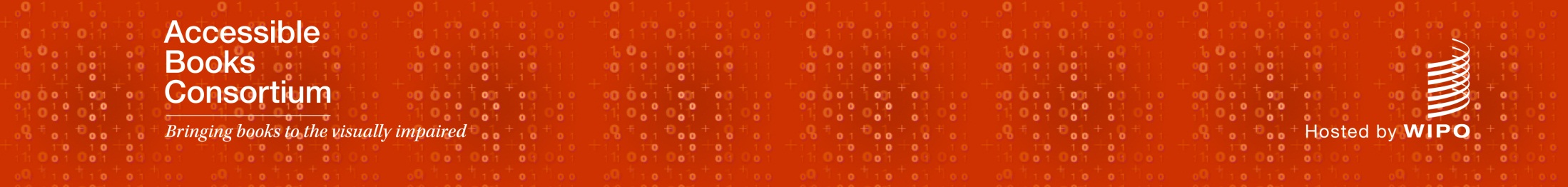 In the Marrakesh context...
Will have access to 355 000+ accessible documents (no more duplication of effort)
International cooperation based on day to day work and experience
But still waiting for a french ratification in the EU context
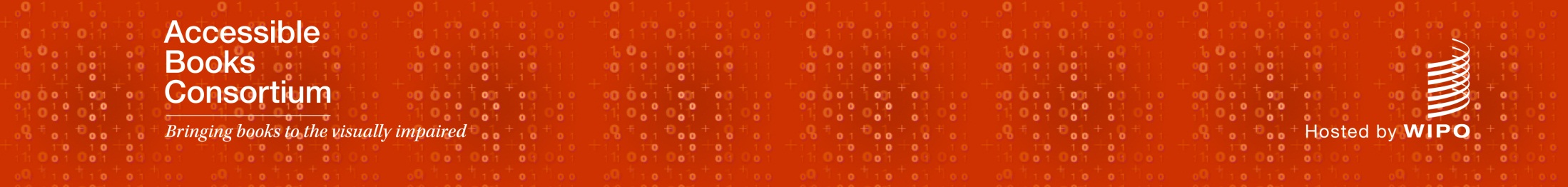 Thank you for your attention

luc.maumet@wipo.int